FRE 501 2013Lab 9 (Nov 5th)
Overview of Palm Oil
Plantation Economics and Policy
Corporate Behaviour - Hedging
1
Mission Statement
Understand how commodity futures markets work, 
Formulate and refine trading and hedging strategies, Learn and practice risk management,
In preparation for future professional roles
2
Palm Oil Overview
3
We all eat palm, some of you put it on your face
4
Yihai Kerry brands in China
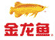 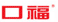 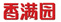 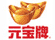 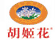 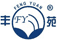 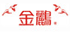 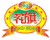 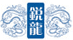 Palm Oil’s place: Top 3 Veg Oils World Supply
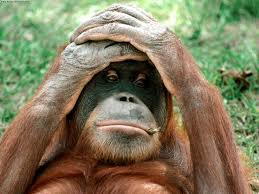 6
Palm Oil cultivation
Oil Palm tree is originally from Nigeria, Africa – brought to Malaysia by the British
Over 90% of cultivated Oil Palm today is in Malaysia and Indonesia

Africans generally eat it unprocessed
Cultivation hasn’t taken off in a big way in South America – Palm Trees there plagued by ‘bud rot’ – has killed off entire plantations in as little as 2 years
7
Rainforest->Logged->Oil Palm
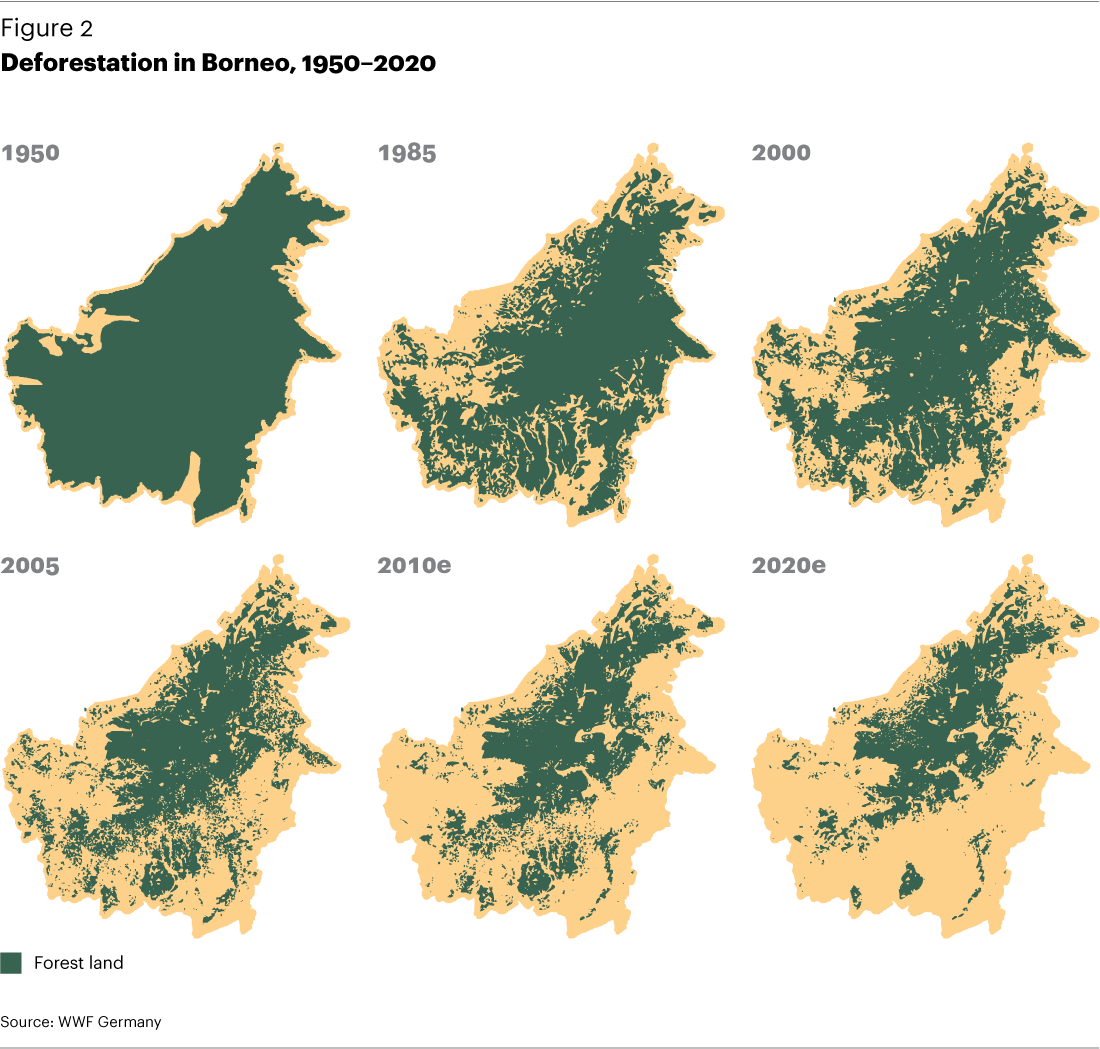 8
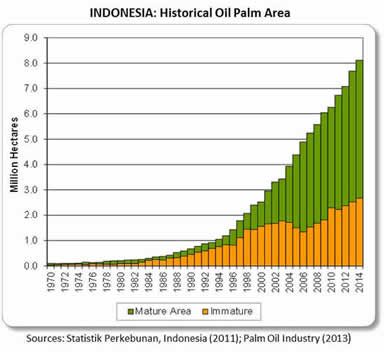 9
Palm – Friend or Foe?
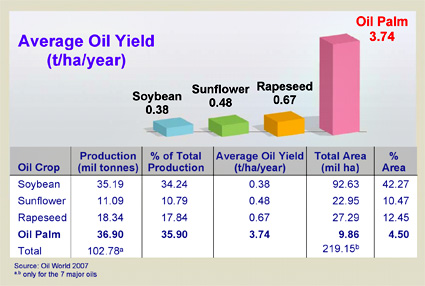 This chart might shock you
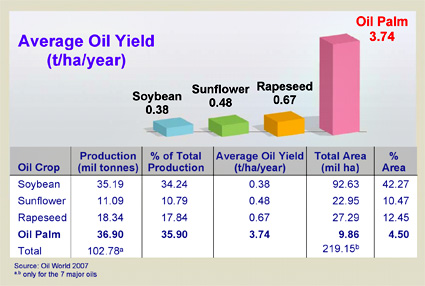 Total US: ~360 mil ha
Oil Palm is now closer to 13 mil ha – 	5 mil ha in Malaysia				8 mil ha in Indonesia
10
Amazon Deforestation
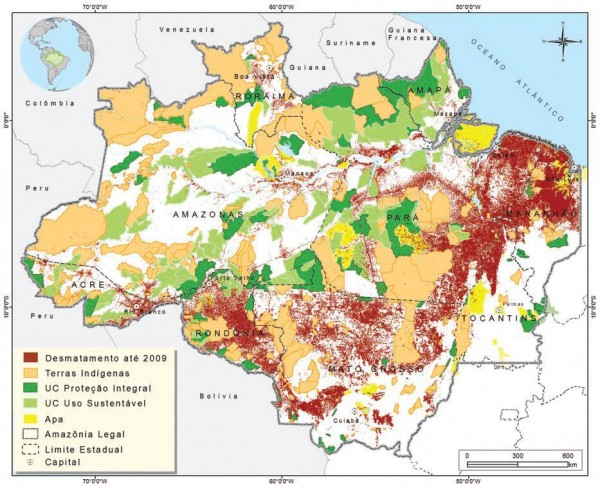 11
Palm is a long-lived perennialPalm Oil Yield with Age (FFB and Oil)
So why does yield drop with age?
12
Harvesting Palm is “high”ly skilled joband a “tall” order
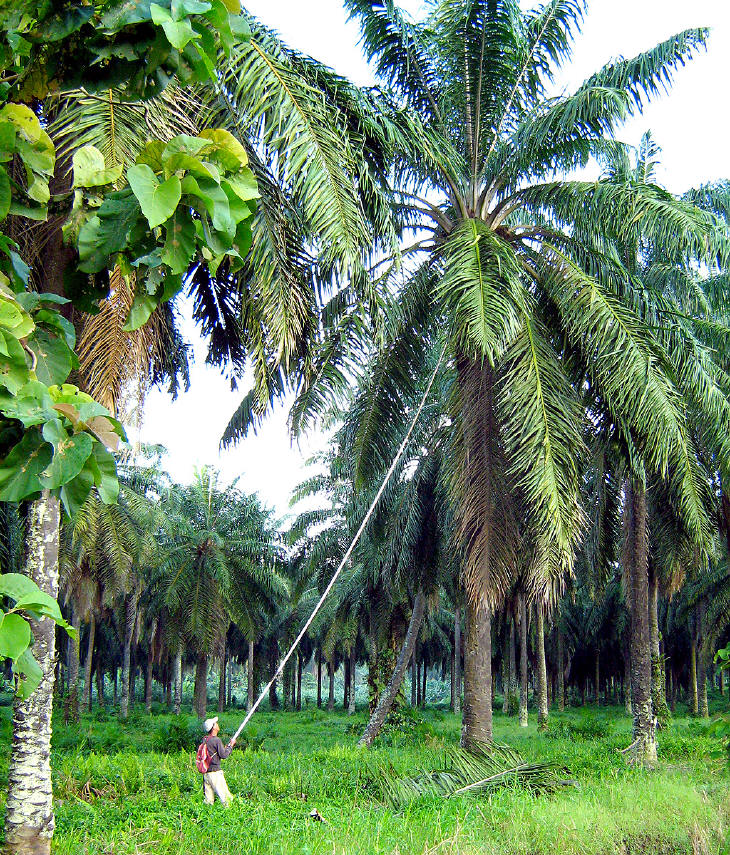 At ~ 6-7 years of age (prime)
At~ 15-20 years of age
13
Oil Palm is perennial but still exhibits SeasonalityCorn and Soybeans are ‘annuals’
‘Dry’ Season
Rainy Season
14
Applying Storage Theory
Based on your understanding of commodity storage – should palm oil ‘normally’ be in backwardation or contango?
BackwardationThere’s always more coming next monthContagos are rare, and great hedging opportunities
15
Plantation Economics and Policy
16
A brief history of palm (prices)
Change in EU biofuel stance
Biofuel policies begin
$750
17
Plantation Cashflow –long-term30 year investments
Average cost of ~$250/mt.    Current prices ~ $800  >60% Ebitda margin : One of the most profitable cash crops in the world
18
Financial modeling and  forecasting – with array formulasyield matrix upgrade (practice your quant skills)
Year of planting
Year projected
19
Export Tax Structure Complexity
20
Main Features of tax structure
Progressive tax structure
Differentiated across refined products
Main Goals of tax structure
Collect Rents
Keep domestic food prices low
Support development of downstream industry – the tax differential is in effect, a processing subsidy that isn’t an export subsidy and hence doesn’t violate WTO rules
21
Other countries’ response
India protects its own processing industry with very high import tariffs for the refined product
China doesn’t mind importing refined product – it blends it with soybeans and rapeseed.  China protects its crushing processing though
Malaysian refineries have been the largest losers because of Indonesian tax structure – Malaysia introduced similar tax structure this year to help refiners compete
22
Palm – Friend or Foe?
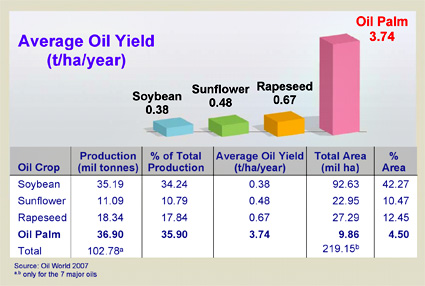 This chart might shock you
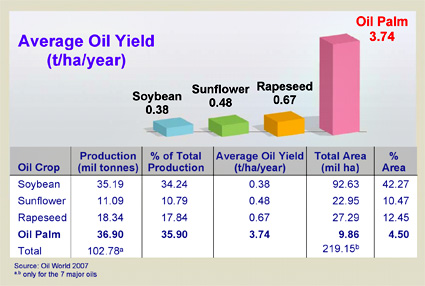 Total US: ~360 mil ha
Oil Palm is now closer to 13 mil ha – 	5 mil ha in Malaysia				8 mil ha in Indonesia
23
24
Hedging
Economics of perennial crops differ from Economics of annual crops

How So?
Hedging an annual crop is a one year cashflow optimization problem – Planting decisions reset every year
Hedging perennials (any trees or plantations) is a multi-year cashflow optimization problem
25
Largest plantations in Msia/Indonesia(total 13 mil ha planted) – quite fragmented
Sime Darby-		531,000 ha (<4% total)
Golden Agri  - 		464,000 ha
Astra Agro-		270,000 ha
Wilmar –		255,000 ha
Indofood Agri - 	230,000 ha
IOI Corp -		160,000 ha
First Resources- 	160,000 ha (1.2% of mkt)				about 12 x Richmonds
Richmond is about 130 km² or 13,000 ha
26
First Resources
160,000 ha and increasing:  produced ~ 600 kt / year in 2012, increasing to ~ 1 mil mt /year in 2020

At $800/mt, this is approximately US$500 mil revenues / year increasing to $800 million in 2020

To hedge 5 years: > $2.5 bn of salesA lot of hedging to do
27
Plantation Share Prices vs. Commodity Price  2010-2013
28
Hedging MattersQtrly EBITDA: FR vs GGR
29
Range of Outcomes given Commodity Price volatility
30
Tiered Hedges help protect Company’s cashflow
31
Ideal Hedge Ratios
A function of:
Protecting Price or Profit?
Cash-flow commitments (such as capex, loan repayments, etc)
Availability of instruments
Availability of counter-parties
Liquidity
32
EBITDA per mt with varying Hedge levels Does anything look odd?
33
Plantation ebitda per mt CPO:  Hedged with a 50% Swap
34
Commodity Swaps
A Swap is simply a promise between two parties to exchange cashflows – think of this as a series of futures contracts that auto-terminate

A commodity swap usually has a ‘fixed price’ leg and a ‘floating’ price legThe difference is cash-settled at the end (no delivery)
The simplest commodity swap is essentially like a futures contract that auto-closes at an agreed termination date.
35
Options
Commodity Options give the buyer the right to purchase (vs futures which give the buyer the obligation to purchase)
Options can be combined many different ways
Collar is a sold call and bought put (or vice versa) – a collar pair of options at the same strike price is essentially a swap
36
Why use derivatives like swaps and collars instead of just futures, or OTC contracts
Leveraging the banks’ cheaper cost of capital
Will need to negotiate ISDAs and CSAs
Reduces the need to micromanage futures, execution, reduce market impact.   Usually did ‘asianing’ swaps – average price over the month
Swaps are fungible and can be novated to reduce counter-party risk
Derivatives can more effectively protect the cash-flow needs of the business, at economically sensitive price points
37
Plantation ebitda per mt CPO:  Hedged with a 75% Collar
Sell a call and Buy a Put
38
Economics vs. Statistics
In a historical linear world, statistical techniques such as normal distributions and regressions work well for forecasting
In our current complex world, understanding the economics is far more important: what happens if biofuel mandates go away?
Bank pricing models often use versions of black scholes model to price futures options – what’s wrong with this?
39
40
List of derivative examples:
Swaps
Collars
3-way collars: 
Sold two put options, bought one call optionbased on supply curve and food demand, probability of prices falling below $600 virtually negligible
Extendible swaps, extendible collars
Spread options
41
Refinery Spread-Options
In 2011, the first oil palm plantation/refinery  business to sell PO-GO spread options, made over US$5 mil without refining a drop of oil

The biodiesel refinery is essentially a physical option on the PO-GO spread.  When Palm Oil gets very cheap relative to diesel, the refinery can convert it into biodiesel and sell at the higher price

This doesn’t work the other way – biodiesel cannot be converted into food
42
Concluding Remarks
Understanding the microeconomics is key to understanding policy repercussions
The spread of Oil Palm and deforestation is scary, but what’s the root cause? (FRE 540)
Perennials vs. Annuals economics differ
Taxes can also act like subsidies
Learn to hedge with a variety of instruments, counter-parties 
All ‘structured’ products can be broken down into basic elements of swaps and options
43